Конспект открытого занятия по ПДД в подготовительной группе «Безопасное поведение детей на дорогах»
Цель: Формирование знаний, умений и практических навыков безопасного поведения на дороге и улице.
По городу, по улице не ходят просто так
Когда не знаешь правила, легко попасть впросак.
Всё время будь внимательным и помни наперёд.
Свои имеют правила
Шофёр и пешеход.

Скажите, о каких правилах идёт речь в стихотворении?


Очень важная наука –
Правила движения.
И должны их соблюдать
Все без исключения.

Мы, сегодня будем играть, читать стихи, отгадывать загадки,      будем отвечать на вопросы.
Вам, всё понятно, друзья?
Ну, вот и хорошо! Итак, мы начинаем! 
И в путь мы тотчас отправляемся
По главной дороге навстречу мечте
Только вниманье пригодиться везде.
Вижу, вы все в ожидании
И первое ваше задание!

«Отгадай загадку»
Автомобиль
Автобус
Трамвай
Троллейбус
Когда мы едем в автобусе, трамвае, троллейбусе. Мы с вами кто?
Когда мы идем по улице – мы кто?
Правила поведения в общественном транспорте.
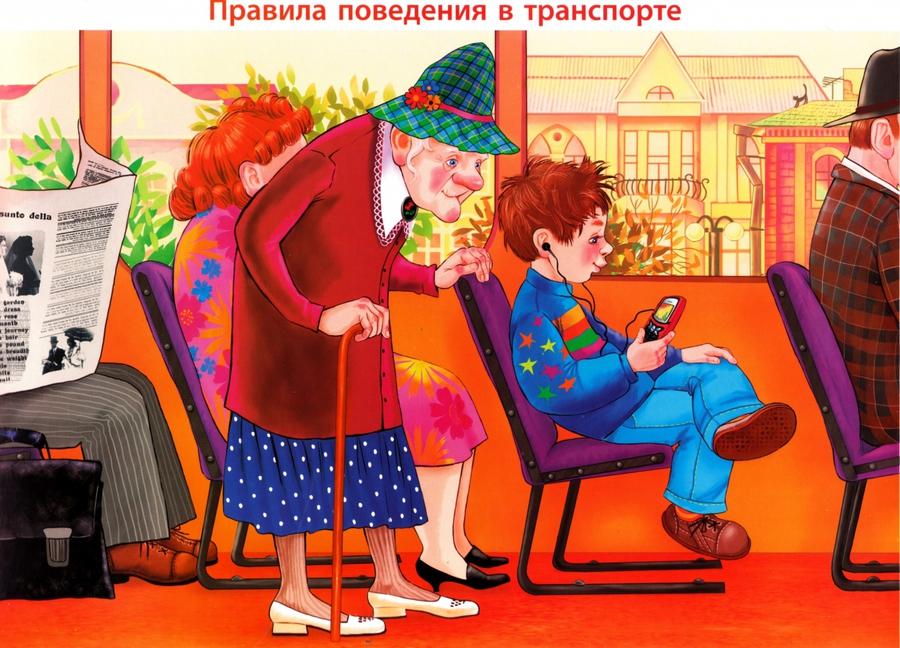 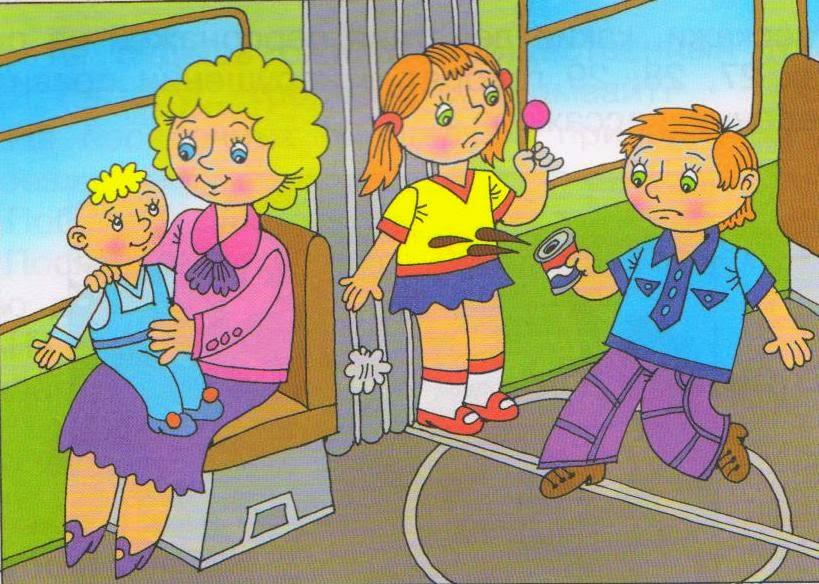 Как нужно обходить стоящий автобус и троллейбус? А трамвай?
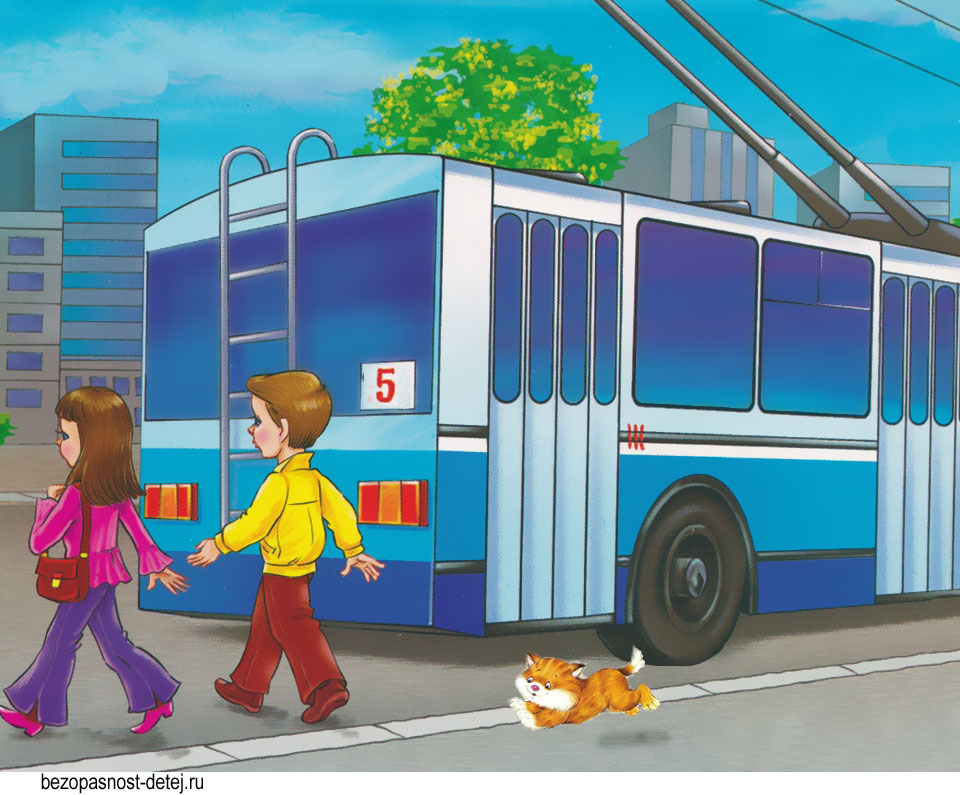 Верно, ребята!Ну, а если правила нарушишьТравмы разные получишь, И вдруг случится беда,Что надо делать нам тогда? а какие еще службы помощи вы знаете?
Светофор.
Это запрещающие знаки.
Это предупреждающие знаки
Указательные знаки.
Движение пешеходов запрещено, дети, пешеходный переход.
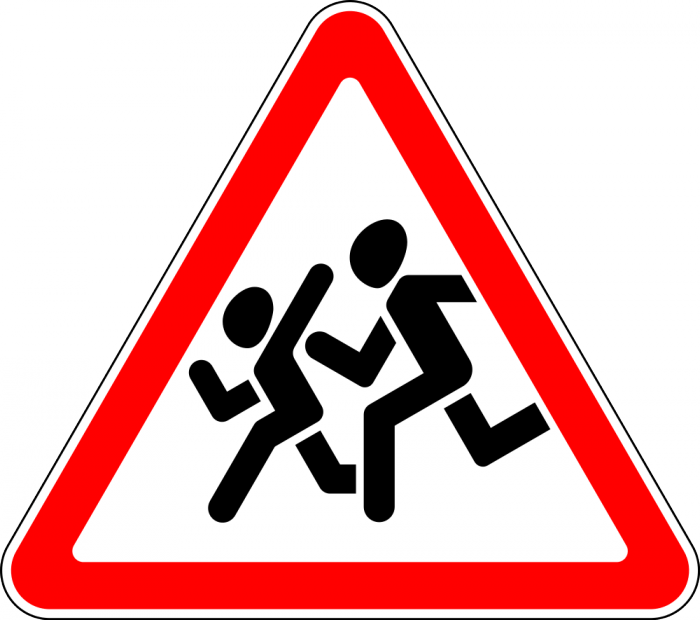 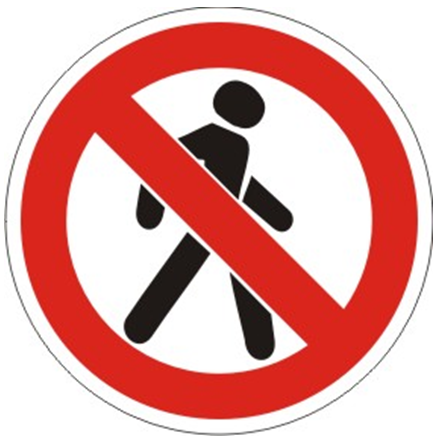 Игра «Какой это знак?»Я хочу перейти улицу, какой дорожный знак я должна найти?Мы поехали отдыхать за город?Какой знак мы должны взять с собой?Какой знак поможет нам найти столовую или кафе?
Нам нужно сесть в автобус, по какому знаку мы узнаем с вами что это остановка?
Если нам срочно понадобилось позвонить, и у нас нет телефона. Какой знак поможет нам найти телефон?Давайте проверим правильно ли вы ответили?
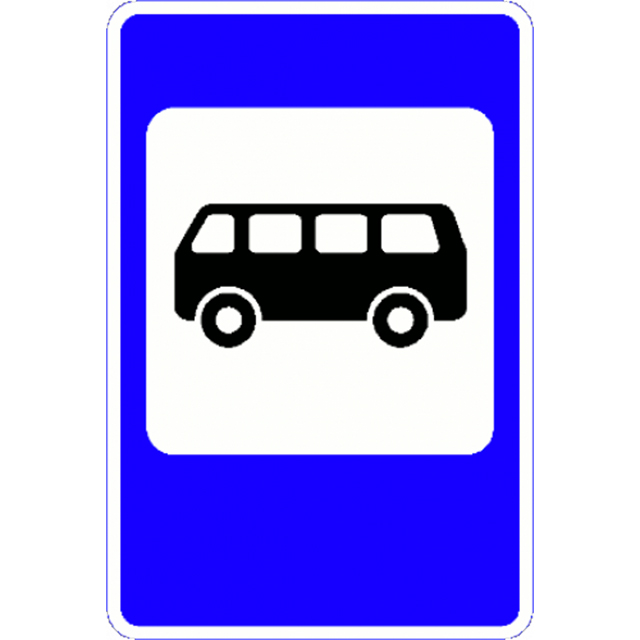 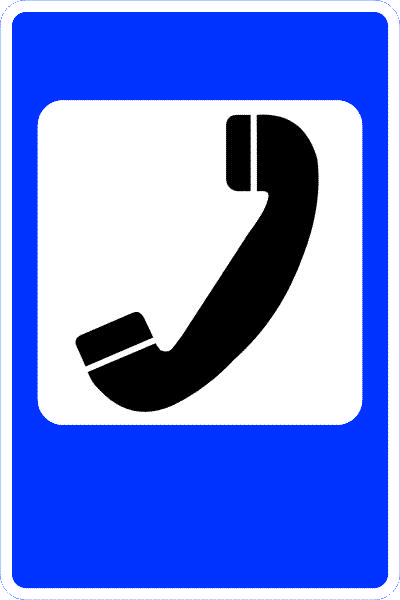 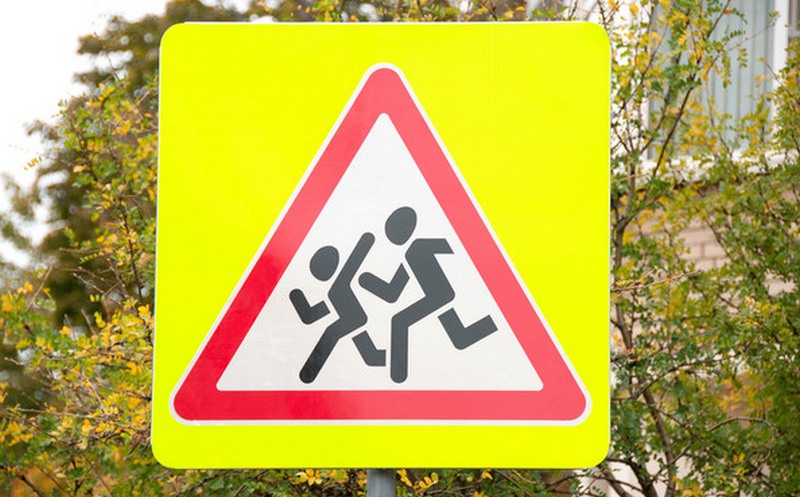 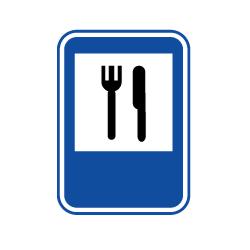 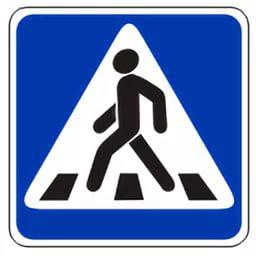 Ну что ж ребята, вы молодцы, а теперь проверим хорошо ли вы усвоили правила дорожного движения. Давайте вместе с Машей повторим основные правила Поведения на дорогах.
Игра «Разрешается» или «Запрещается»
Идти толпой по тротуару …
Перебегать улицу на красный свет …
Переходить улицу на зелёный свет …
Уступать место старшим в общественном транспорте..
Обходить стоящий трамвай спереди …
Играть возле проезжей части …
Уважать Правила дорожного движения …
Молодцы! Теперь я уверена, что вы смогли научить Машу Правилам дорожного движения.
Материалы с сайта: https://yandex.ru/images/search?text=фото%20транспорта&stype=image&lr=63&noreask=1&source=wiz